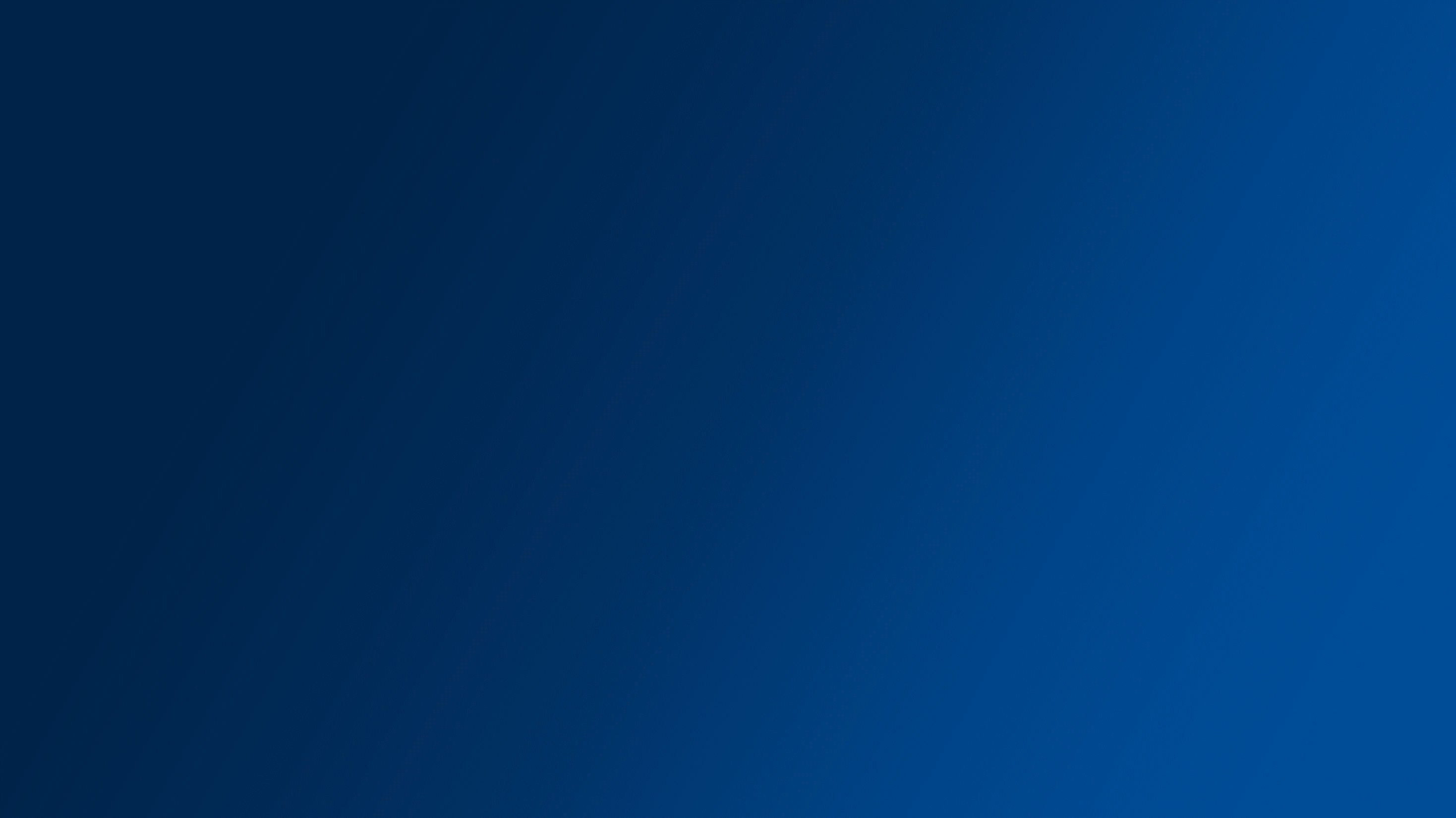 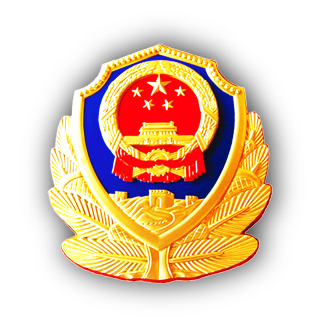 公安警察相关案件汇报
汇报单位：设计
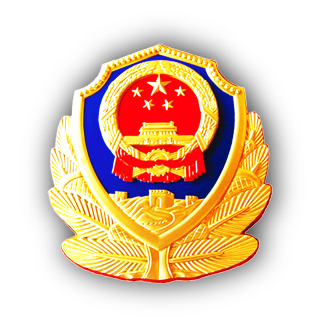 01    此处添加标题文本内容
02    此处添加标题文本内容
目录
 content
03    此处添加标题文本内容
04    此处添加标题文本内容
前言
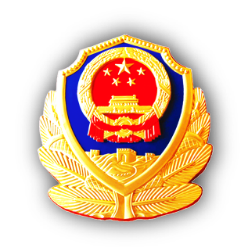 QIAN YAN
此处添加文本内容， 此处添加文本内容， 此处添加文本内容，此处添加文本内容， 此处添加文本内容， 此处添加文本内容，此处添加文本内容， 此处添加文本内容， 此处添加文本内容，此处添加文本内容， 此处添加文本内容， 此处添加文本内容，此处添加文本内容， 此处添加文本内容， 此处添加文本内容，此处添加文本内容， 此处添加文本内容， 此处添加文本内容，。
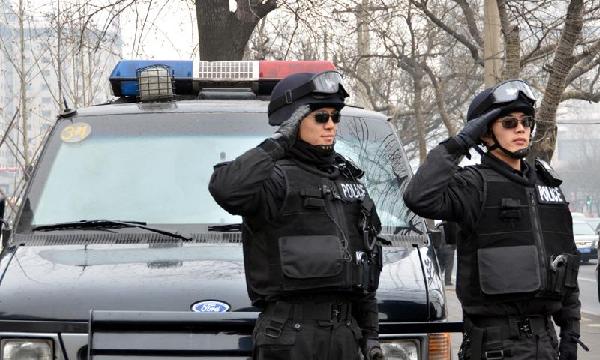 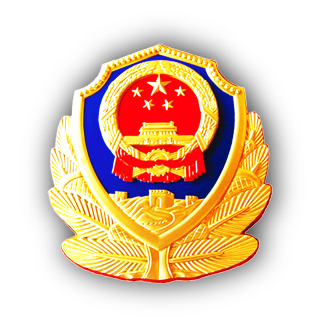 第一部分
此处添加文本内容
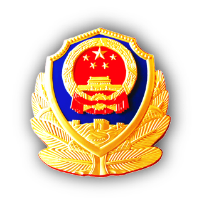 此处添加文本内容
此处添加文本内容
添加
标题
添加
标题
添加
标题
添加
标题
添加
标题
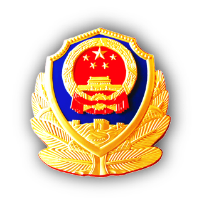 此处添加文本内容
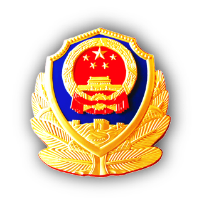 此处添加文本内容
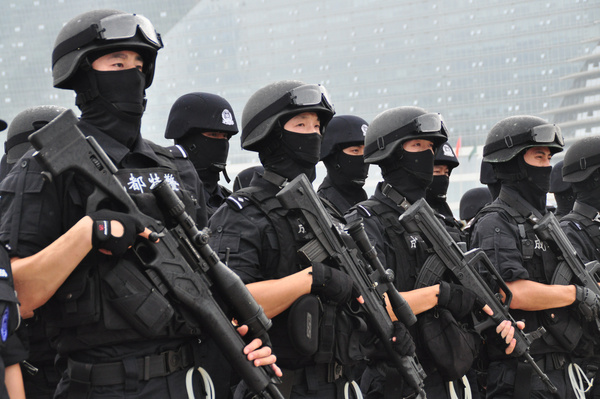 此处添加文本内容
一:
此处添加文本内容
二:
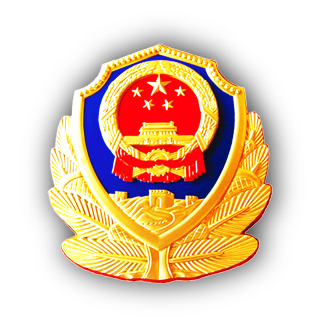 第二部分
此处添加文本内容
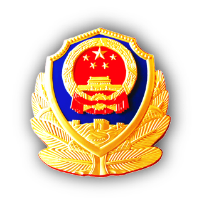 此处添加文本内容
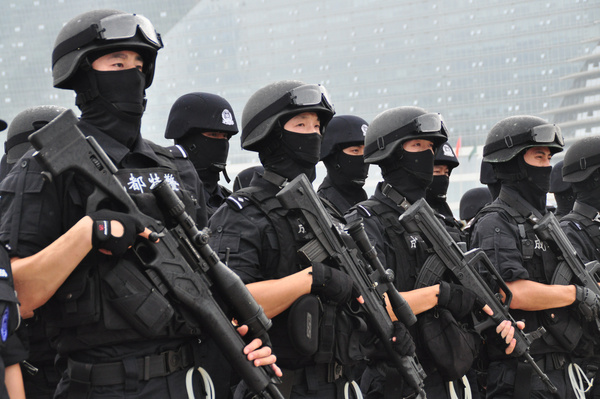 此处添加文本内容， 此处添加文本内容， 此处添加文本内容，此处添加文本内容， 此处添加文本内容， 此处添加文本内容，此处添加文本内容， 此处添加文本内容， 此处添加文本内容，此处添加文本内容， 此处添加文本内容， 此处添加文本内容，此处添加文本内容。
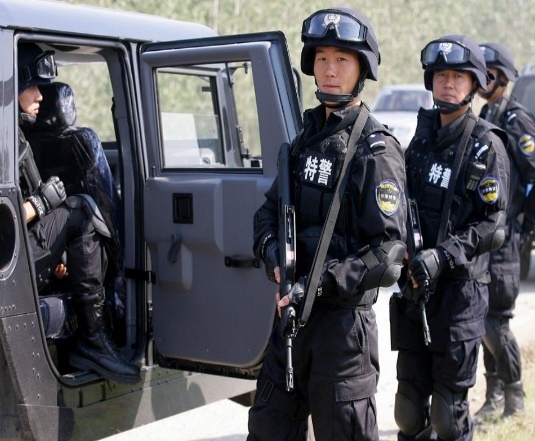 此处添加文本内容
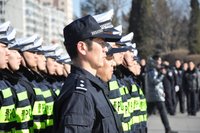 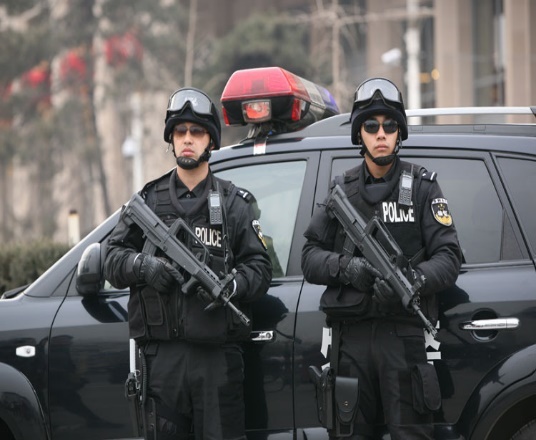 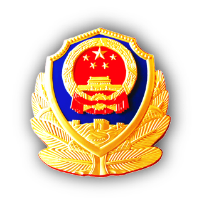 此处添加文本内容
此处添加文本内容
此处添加文本内容，此处添加文本内容，此处添加文本内容，此处添加文本内容，此处添加文本内容，此处添加文本内容，
此处添加文本内容，此处添加文本内容。
此处添加文本
此处添加文本内容
此处添加文本内容，此处添加文本内容，此处添加文本内容，此处添加文本内容，此处添加文本内容，此处添加文本内容，
此处添加文本内容，此处添加文本内容。
此处添加文本内容
此处添加文本内容，此处添加文本内容，此处添加文本内容，此处添加文本内容，此处添加文本内容，此处添加文本内容，
此处添加文本内容，此处添加文本内容。
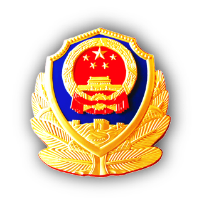 此处添加文本内容
此处添加文本
1
此处添加文本内容，此处添加文本内容，此处添加文本内容，此处添加文本内容，此处添加文本内容，此处添加文本内容。
此处添加文本内容，此处添加文本内容，此处添加文本内容，此处添加文本内容，此处添加文本内容，此处添加文本内容。
2
3
此处添加文本内容，此处添加文本内容，此处添加文本内容，此处添加文本内容，此处添加文本内容，此处添加文本内容。
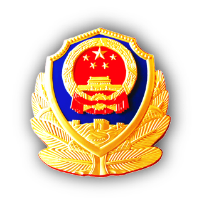 此处添加文本内容
此处添加文本内容
此处添加文本内容
此处添加文本内容，此处添加文本内容，此处添加文本内容。
此处添加文本内容，此处添加文本内容，此处添加文本内容。
此处添加文本内容，此处添加文本内容，此处添加文本内容。
此处添加文本内容，此处添加文本内容，此处添加文本内容。
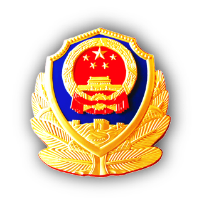 此处添加文本内容
01
警
此处添加文本内容，此处添加文本内容，此处添加文本内容，此处添加文本内容，此处添加文本内容，此处添加文本内容。
02
察
此处添加文本内容，此处添加文本内容，此处添加文本内容，此处添加文本内容，此处添加文本内容，此处添加文本内容。
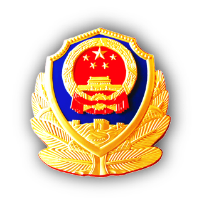 此处添加文本内容
03
公
此处添加文本内容，此处添加文本内容，此处添加文本内容，此处添加文本内容，此处添加文本内容，此处添加文本内容。
04
安
此处添加文本内容，此处添加文本内容，此处添加文本内容，此处添加文本内容，此处添加文本内容，此处添加文本内容。
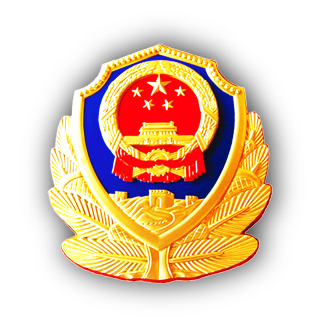 第三部分
此处添加文本内容
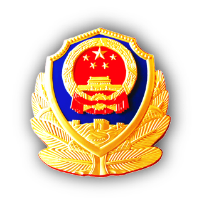 此处添加文本内容
此处添加文本内容
1
此处添加文本内容
2
添加标题
此处添加文本内容
3
此处添加文本内容
4
此处添加文本内容
5
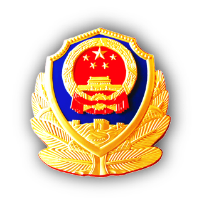 此处添加文本内容
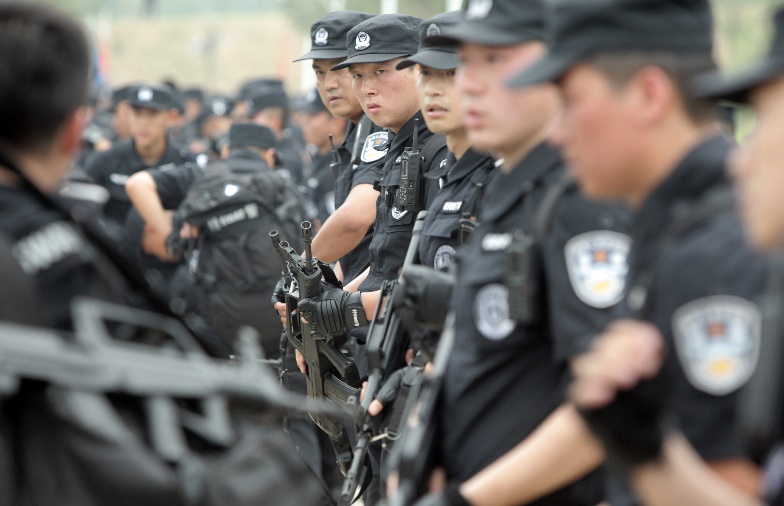 此处添加文本内容，此处添加文本内容，此处添加文本内容，此处添加文本内容，此处添加文本内容，此处添加文本内容，此处添加文本内容，此处添加文本内容，此处添加文本内容。
此处添加文本内容，此处添加文本内容，此处添加文本内容，此处添加文本内容，此处添加文本内容，此处添加文本内容，此处添加文本内容，此处添加文本内容，此处添加文本内容。
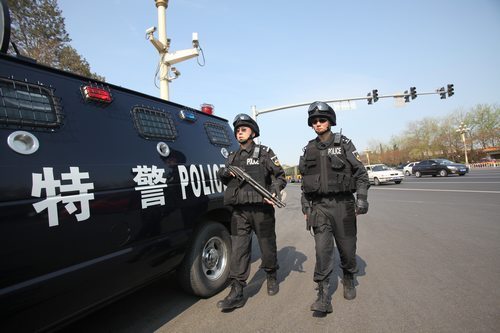 此处添加文本内容，此处添加文本内容，此处添加文本内容，此处添加文本内容，此处添加文本内容，此处添加文本内容，此处添加文本内容，此处添加文本内容，此处添加文本内容。
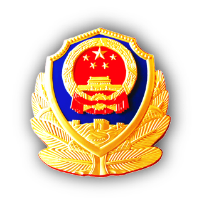 此处添加文本内容
此处添加文本内容
此处添加文本
此处添加文本
此处添加文本
此处添加文本
此处添加文本
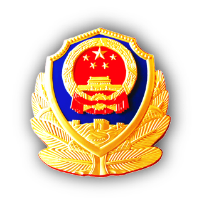 此处添加文本内容
此处添加文本
1
此处添加文本内容，此处添加文本内容，此处添加文本内容，此处添加文本内容，此处添加文本内容，此处添加文本内容。
2
此处添加文本内容，此处添加文本内容，此处添加文本内容，此处添加文本内容，此处添加文本内容，此处添加文本内容。
此处添加文本内容，此处添加文本内容，此处添加文本内容，此处添加文本内容，此处添加文本内容，此处添加文本内容。
3
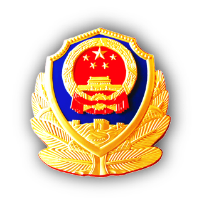 此处添加文本内容
此处添加文本
此处添加文本内容，此处添加文本内容，此处添加文本内容，此处添加文本内容，此处添加文本内容，此处添加文本内容。
1
2
此处添加文本内容，此处添加文本内容，此处添加文本内容，此处添加文本内容，此处添加文本内容，此处添加文本内容。
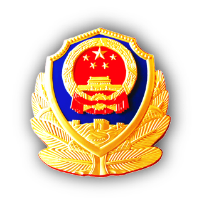 此处添加文本内容
此处添加文本
1
此处添加文本内容，此处添加文本内容，此处添加文本内容，此处添加文本内容，此处添加文本内容，此处添加文本内容。
2
此处添加文本内容，此处添加文本内容，此处添加文本内容，此处添加文本内容，此处添加文本内容，此处添加文本内容。
此处添加文本内容，此处添加文本内容，此处添加文本内容，此处添加文本内容，此处添加文本内容，此处添加文本内容。
3
4
此处添加文本内容，此处添加文本内容，此处添加文本内容，此处添加文本内容，此处添加文本内容，此处添加文本内容。
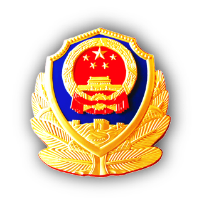 此处添加文本内容
此处添加文本
此处添加文本内容，此处添加文本内容，此处添加文本内容，此处添加文本内容，此处添加文本内容，此处添加文本内容。
1
2
此处添加文本内容，此处添加文本内容，此处添加文本内容，此处添加文本内容，此处添加文本内容，此处添加文本内容。
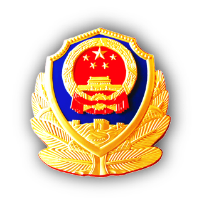 此处添加文本内容
此处添加文本
此处添加文本内容，此处添加文本内容，此处添加文本内容，此处添加文本内容，此处添加文本内容，此处添加文本内容。
1
此处添加文本内容，此处添加文本内容，此处添加文本内容，此处添加文本内容，此处添加文本内容，此处添加文本内容。
2
3
此处添加文本内容，此处添加文本内容，此处添加文本内容，此处添加文本内容，此处添加文本内容，此处添加文本内容。
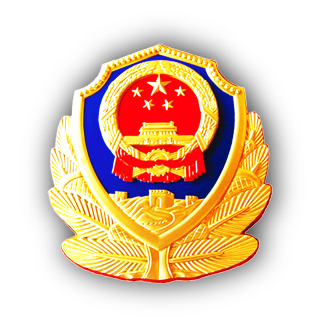 第四部分
此处添加文本内容
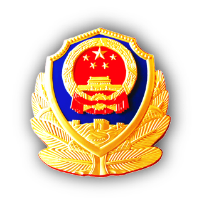 此处添加文本内容
此处添加文本添加文本内容
1
此处添加文本内容
3
此处添加文本内容
2
此处添加文本内容
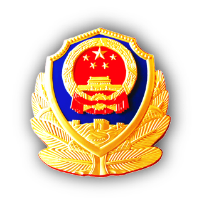 此处添加文本内容
此处添加文本内容，此处添加文本内容，此处添加文本内容，此处添加文本内容，此处添加文本内容，此处添加文本内容。
此处添加文本内容，此处添加文本内容，此处添加文本内容，此处添加文本内容，此处添加文本内容，此处添加文本内容。
此处添加文本内容
此处添加文本内容，此处添加文本内容，此处添加文本内容，此处添加文本内容，此处添加文本内容，此处添加文本内容。
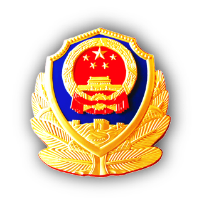 此处添加文本内容
此处添加文本内容，此处添加文本内容
此处添加文本内容，此处添加文本内容，此处添加文本内容，此处添加文本内容，此处添加文本内容，此处添加文本内容。
此处添加文本内容，此处添加文本内容，此处添加文本内容，此处添加文本内容，此处添加文本内容，此处添加文本内容。
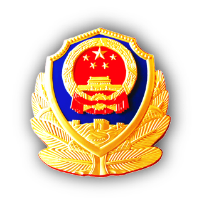 此处添加文本内容
此处添加文本内容
此处添加文本内容，此处添加文本内容，此处添加文本内容，此处添加文本内容，此处添加文本内容，此处添加文本内容。
此处添加文本内容，此处添加文本内容，此处添加文本内容，此处添加文本内容，此处添加文本内容，此处添加文本内容。
此处添加文本内容，此处添加文本内容，此处添加文本内容，此处添加文本内容，此处添加文本内容，此处添加文本内容。
此处添加文本内容，此处添加文本内容，此处添加文本内容，此处添加文本内容，此处添加文本内容，此处添加文本内容。
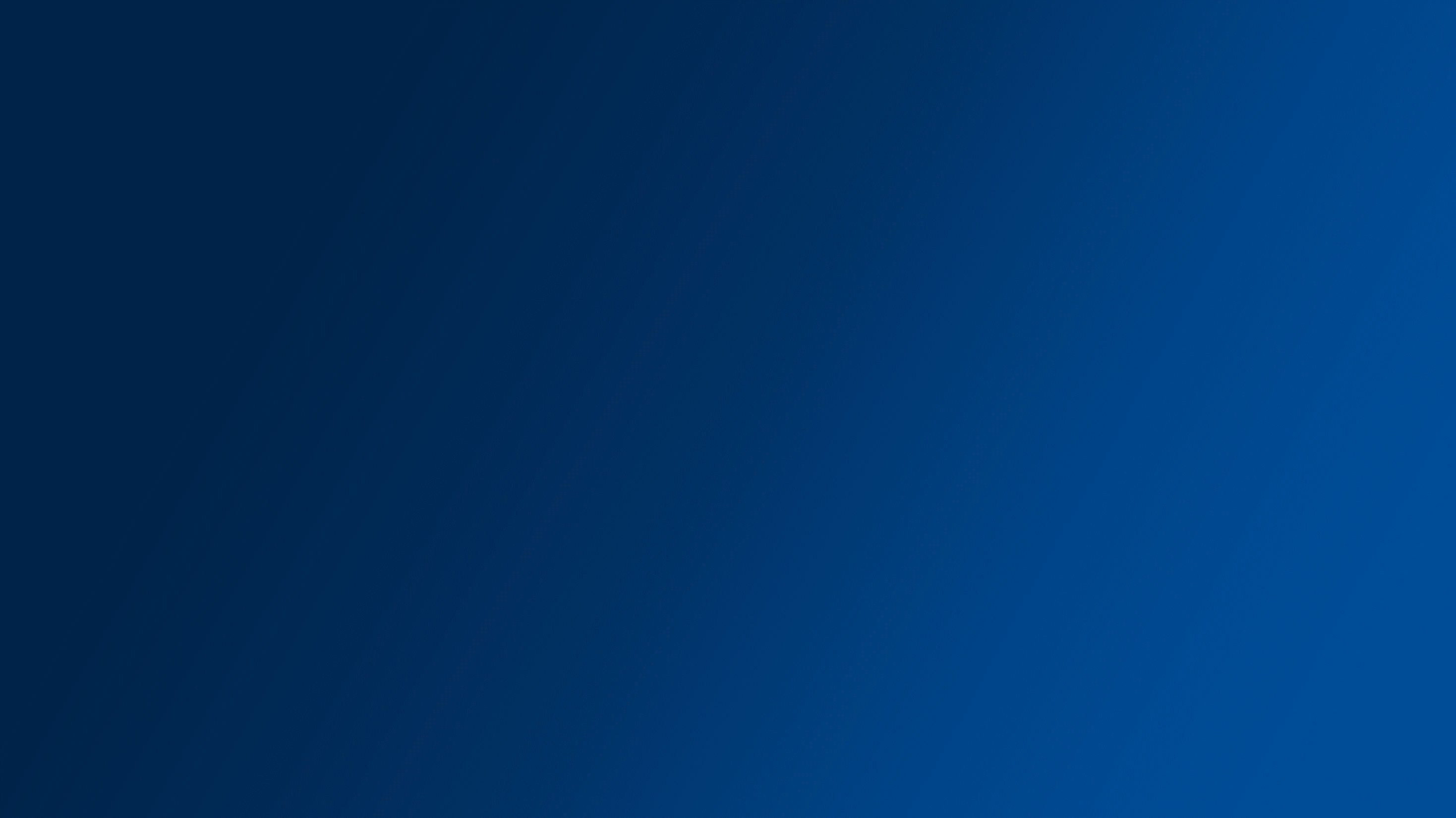 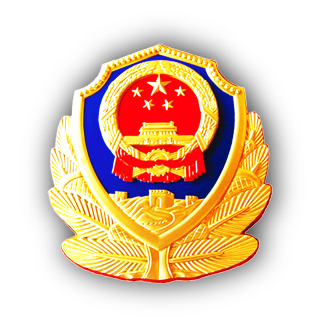 汇报完毕
Thanks For Watching